Профессии в стихах.
Составилв Соколова Н.С
Воспитатель ГБДОУ№34
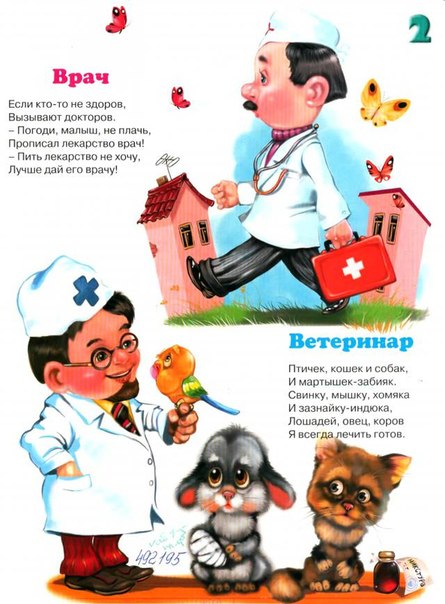 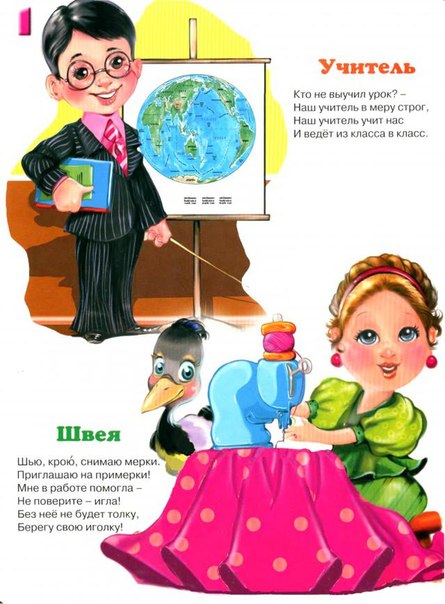 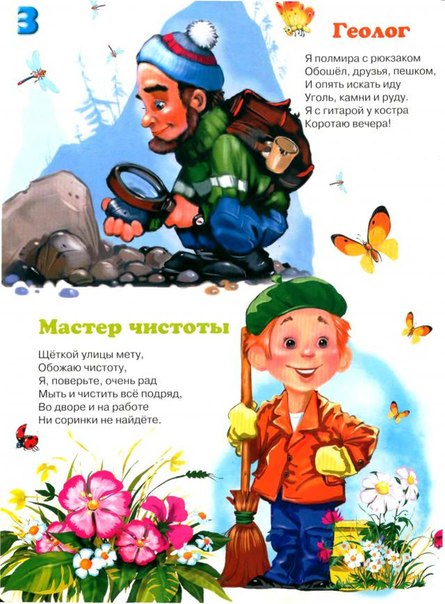 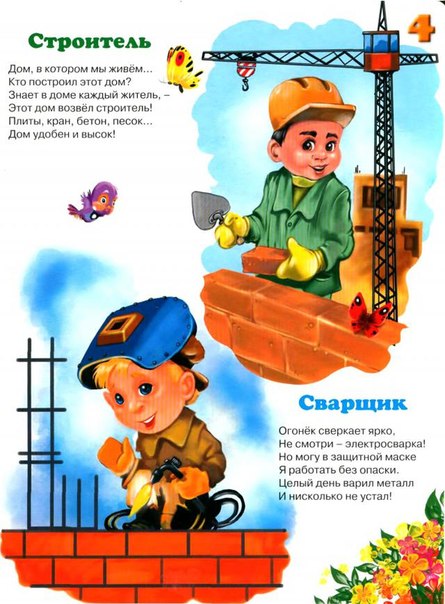 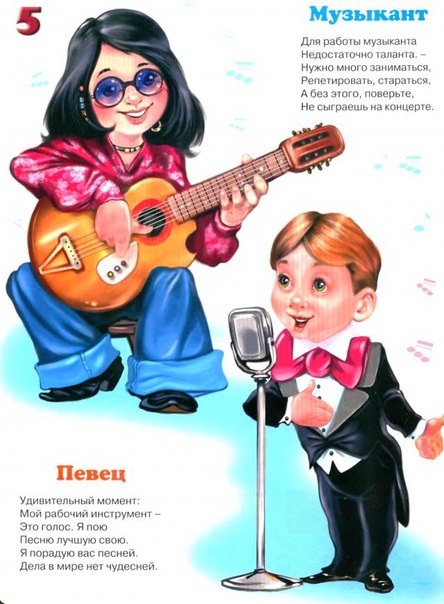 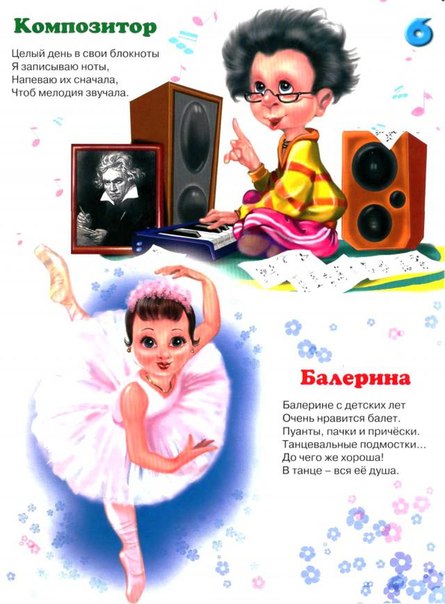 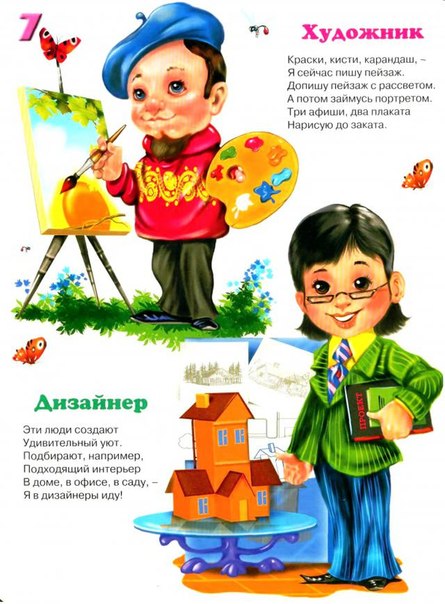 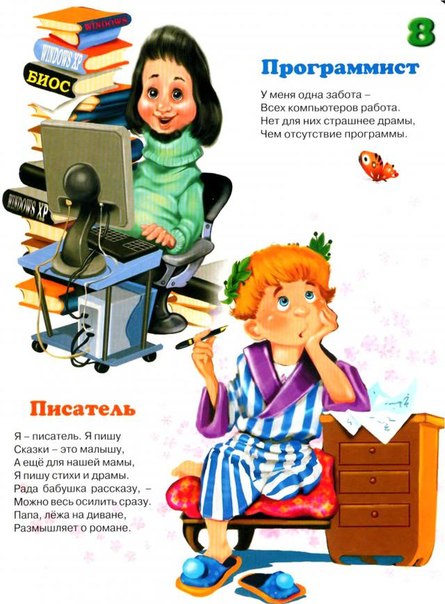 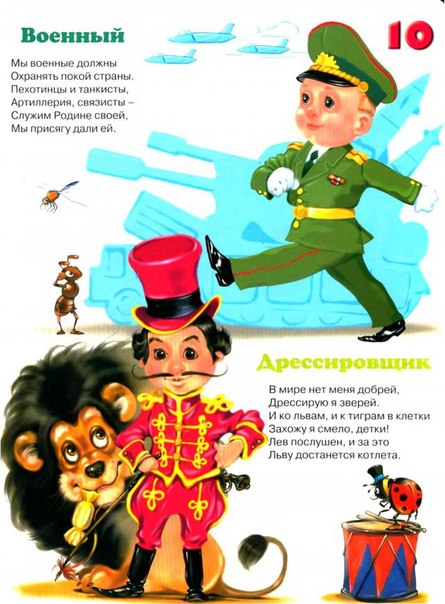 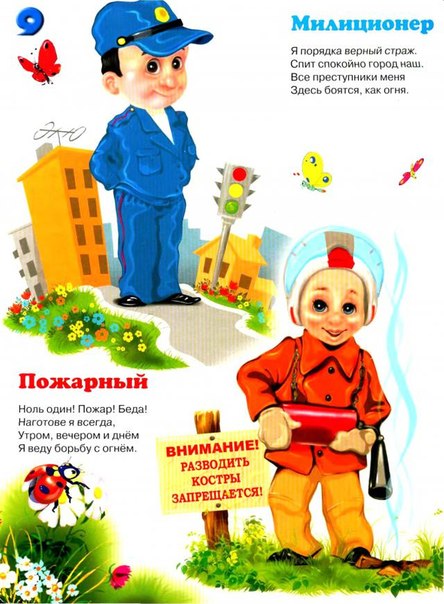